Правописание приставок
2 и 3 группы приставок
ГРУППЫ ПРИСТАВОК
ГРУППЫ ПРИСТАВОК
Посмотрите на эти слова:
Расписаться
Роспись
Рассказывать
Россказни
Рассыпался
Россыпь
Разыскивать
Розыск
Роспуск
Распускать
Что интересного вы заметили?
Почему в первом столбике приставка РОС(РОЗ)-, а во втором РАС(РАЗ)-?
Расписаться
Роспись
Рассказывать
Россказни
Рассыпался
Россыпь
Разыскивать
Розыск
Роспуск
Распускать
Догадались?
Поставьте ударение!
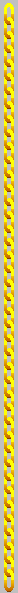 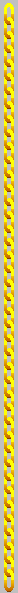 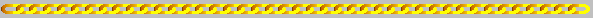 ПРИСТАВКИ РОС(РОЗ)-,  РАС(РАЗ)- 
Зависят от УДАРЕНИЯ
Запишем в справочник!
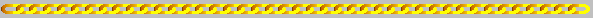 Потренируйтесь, вставьте буквы:
РОзыгрыш
РАзжигать
РАстерянный
РАзмен
РОспись
РАсписка
РОзжиг
РАздавать
РОзданный
Р…зыгрыш
Р…зжигать
Р…стерянный
Р…змен
Р…спись
Р…списка
Р…зжиг
Р…здавать
Р…зданный
беспечный
беззаботный
Бес -
Без -
Приведите примеры слов с этими приставками.
Примеры:
Беспорядочный, бесполезный, бесконечный, безграничный, безголовый.
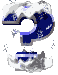 Каково значение  этих приставок?
Отрицание, отсутствие.
В словах приставки без- и бес- произносятся одинаково, но пишутся по-разному.
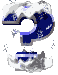 Почему?
беззаботный
беспечный
Чтобы разобраться в теме, посмотрим видеоурок по ссылке:
https://www.youtube.com/watch?time_continue=1&v=CAzvfdue37U&feature=emb_logo
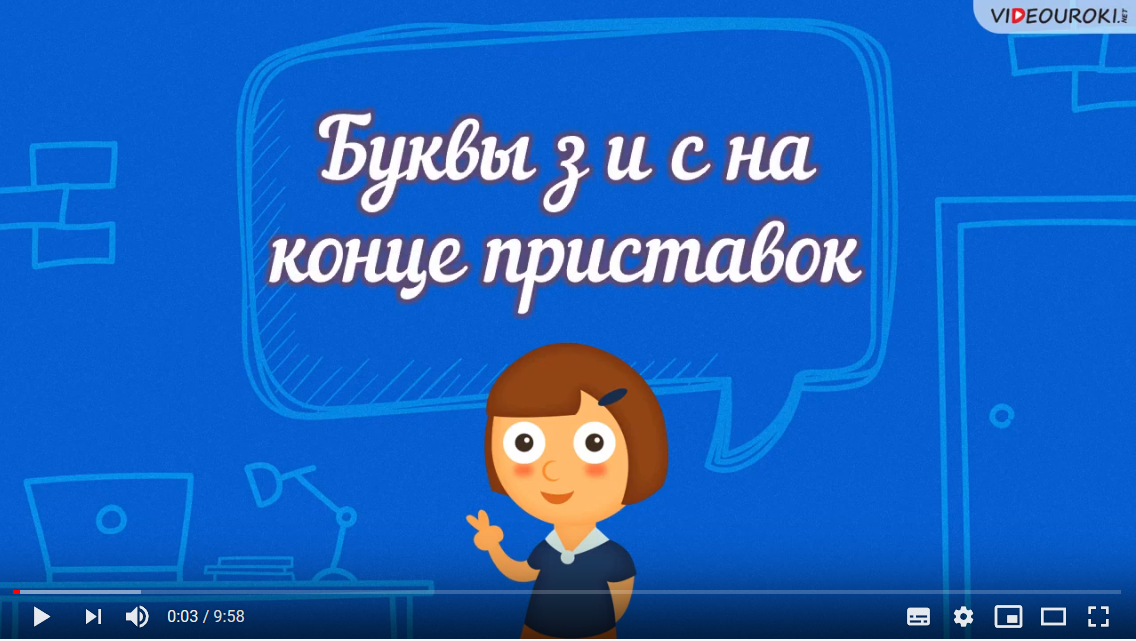 Щёлкните по ссылке или скопируйте ссылку в адресную строку. Видеоурок также доступен в группе Вконтакте
Таблица звуков
 по звонкости и глухости
п ф к т ш с
й л м н р
б в г д ж з
ч ц щ
глухие
звонкие
сонорные
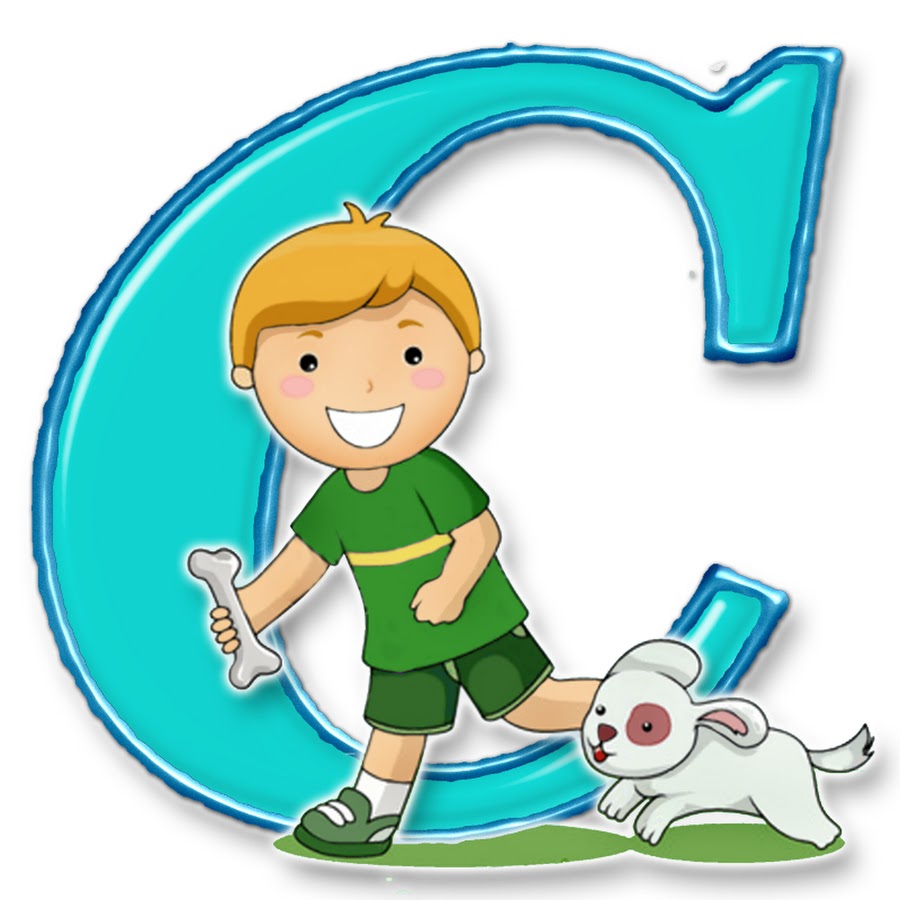 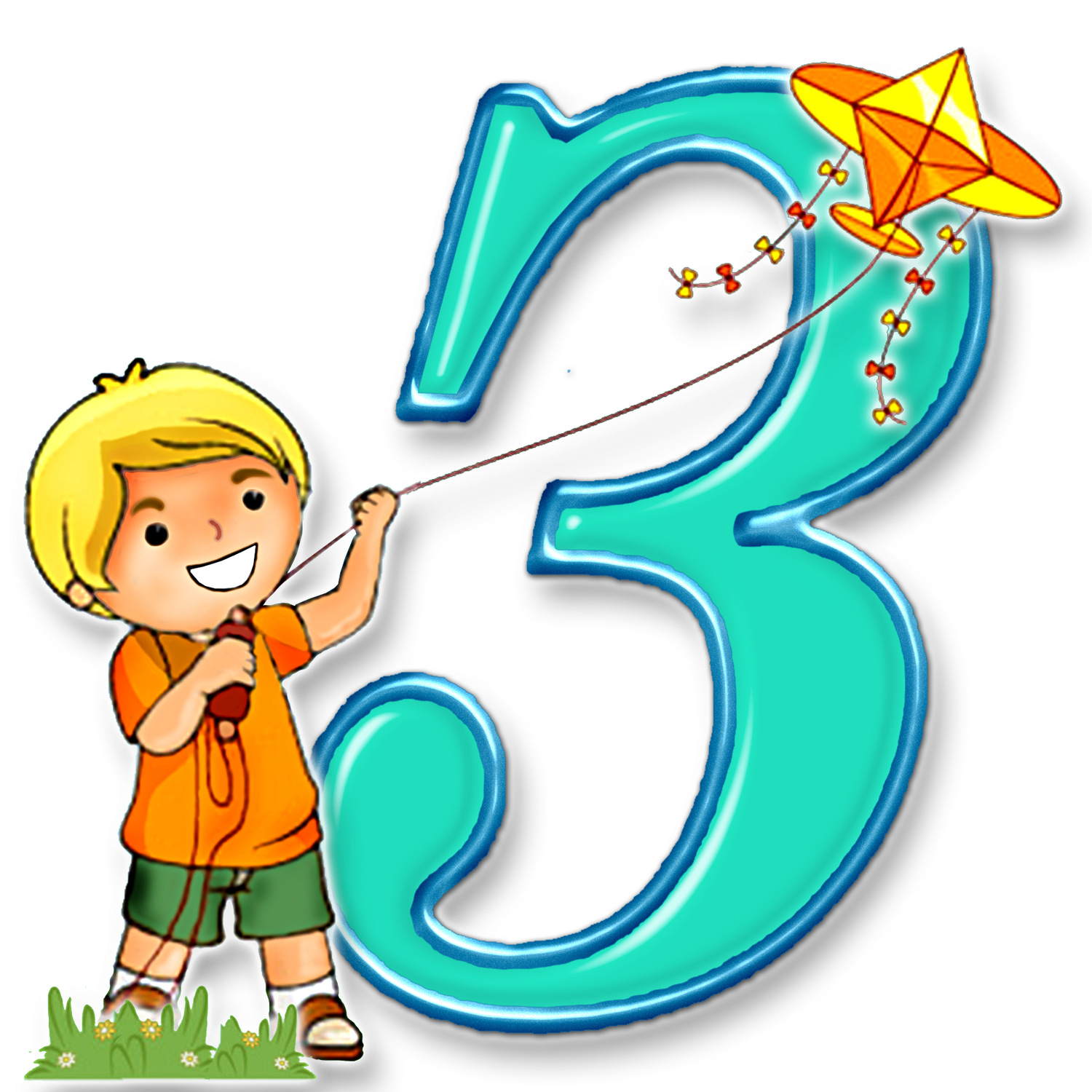 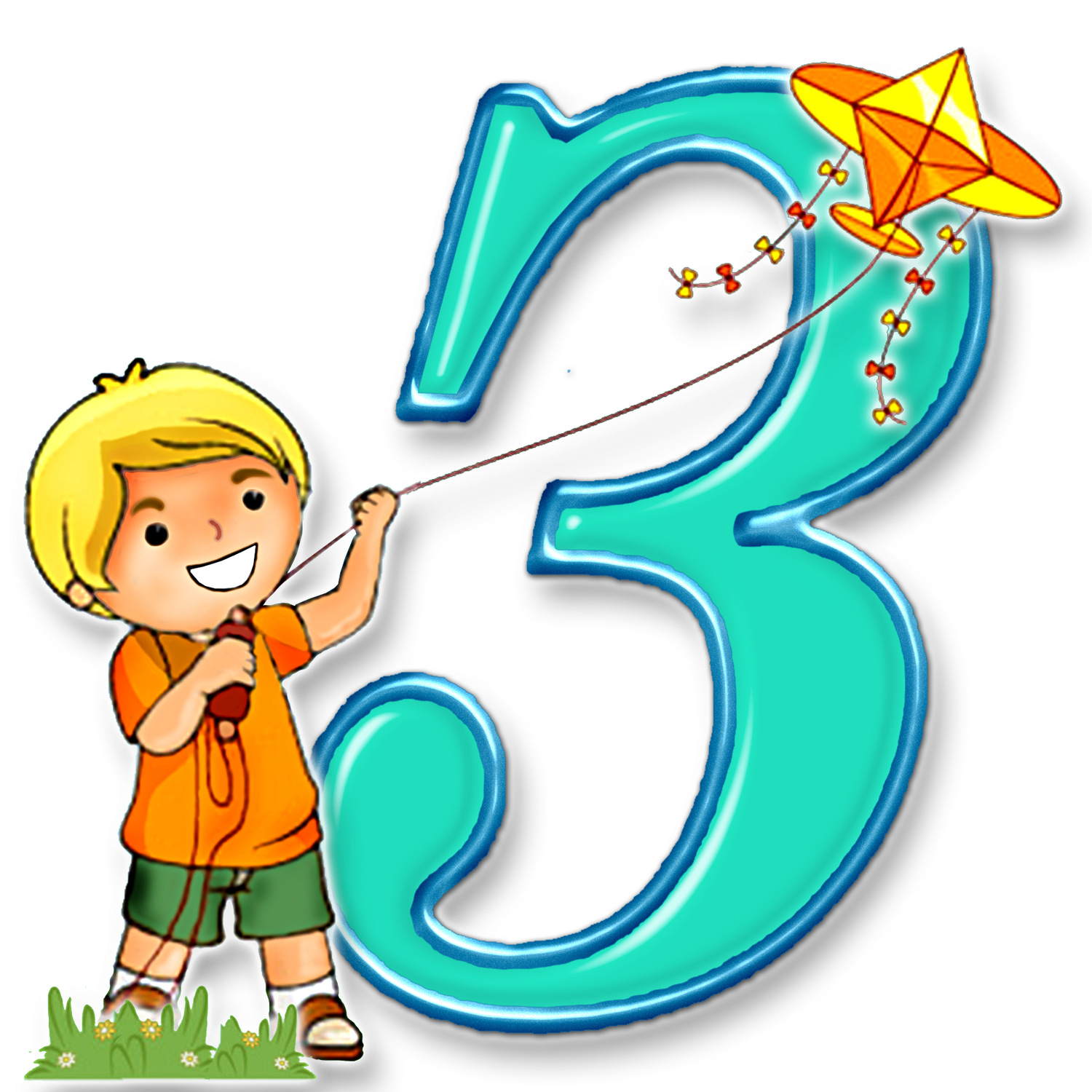 Перед звонкими и сонорными согласными пишется З, 
Перед глухими согласными пишется С.
Приставки без- и бес- относятся ко второй группе приставок (приставки на -з- и -с-).
Все приставки, относящиеся ко второй группе (на –З, - С)
Без- (Бес-)
Вз- (Вс-)
Воз- (Вос-)
Из- (Ис-)
Низ- (Нис-)
Раз- (Рас-)
Роз- (Рос-)
Через- (Черес-)
АЛГОРИТМ
Запишем в справочник
Запомнить правило поможет песенка из передачи «Радионяня».
Живут на свете, людям помогая,
Приставки воз-, из-, через-, раз- и без-.
Но звук глухой согласный их встречает,
И мы их пишем только с буквой С.
Глухие звуки – это непоседы,
Они спокойно не желают жить,
Они мечтают звонкого соседа
Во что бы то ни стало оглушить.
ЗАРЯДКА ДЛЯ ГЛАЗ
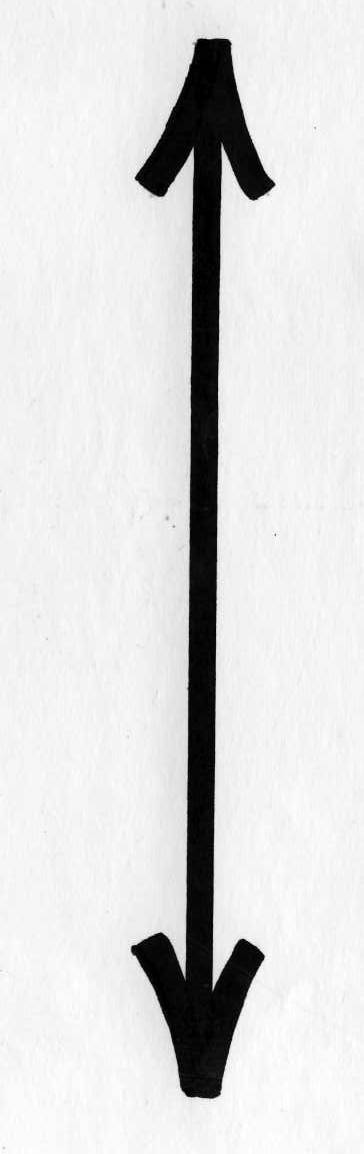 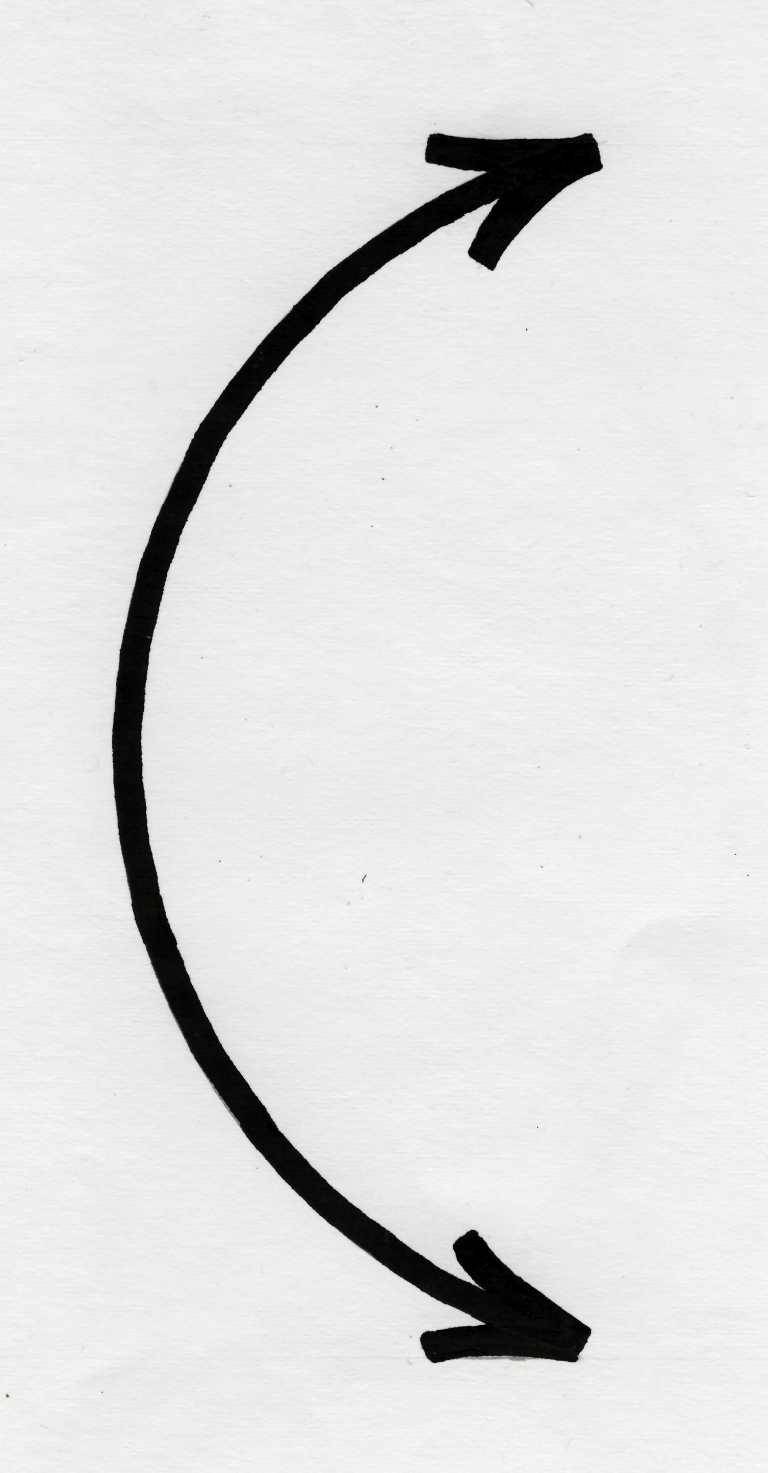 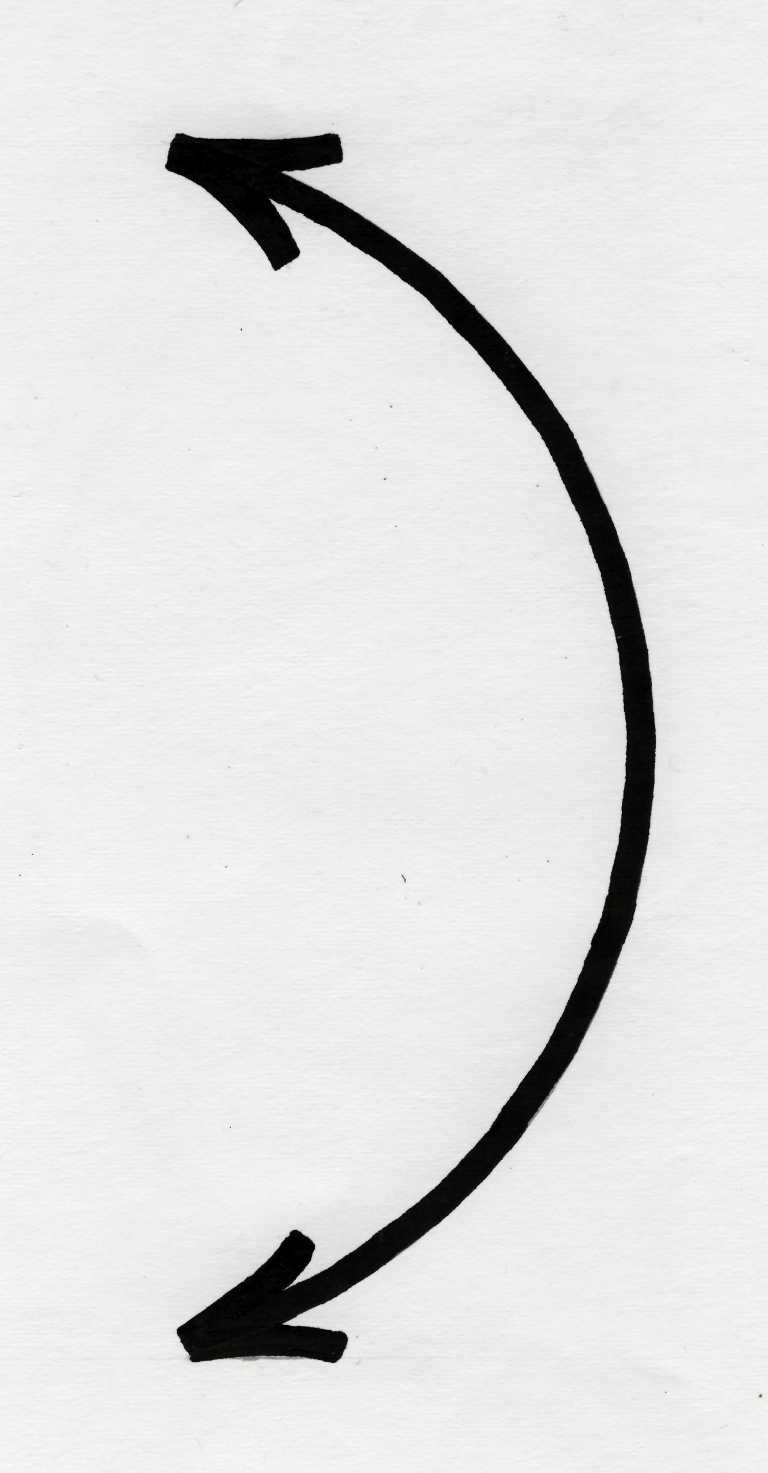 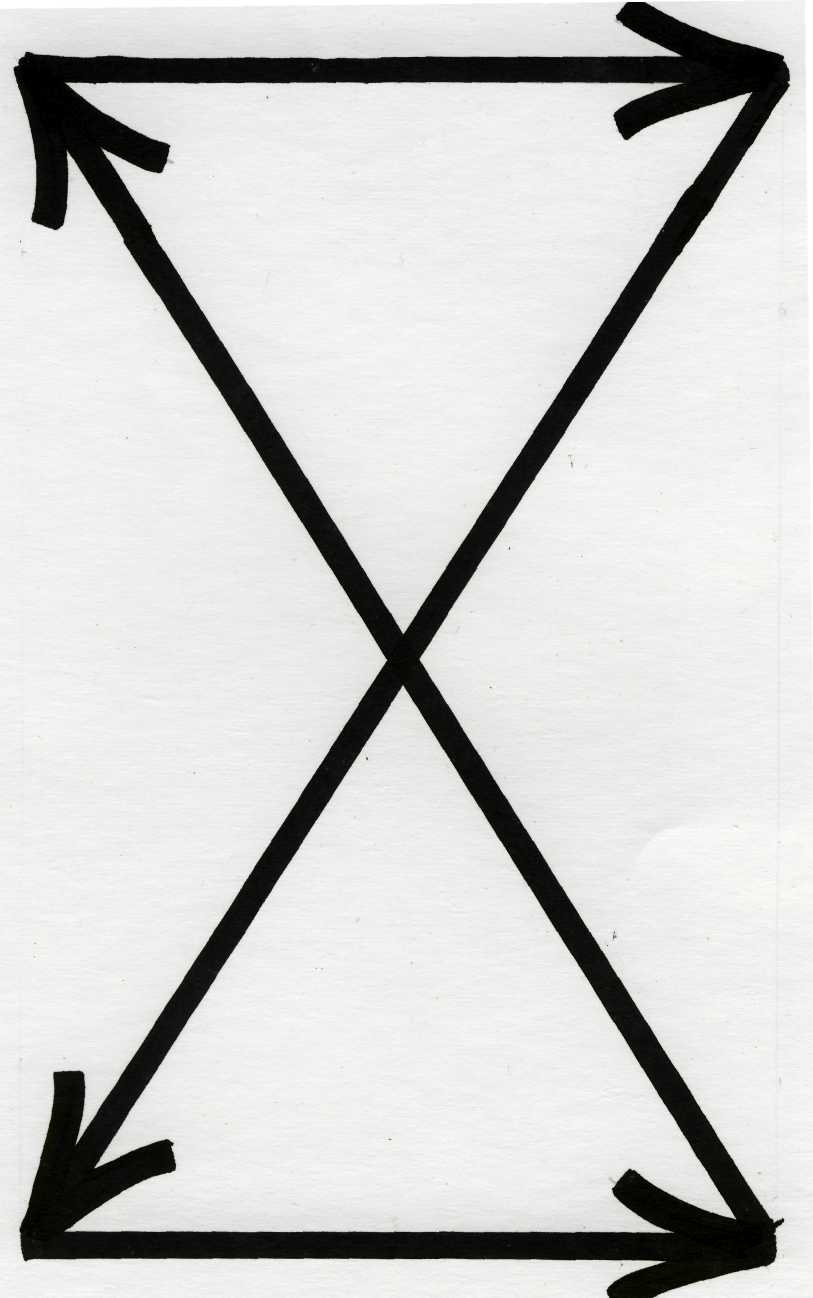 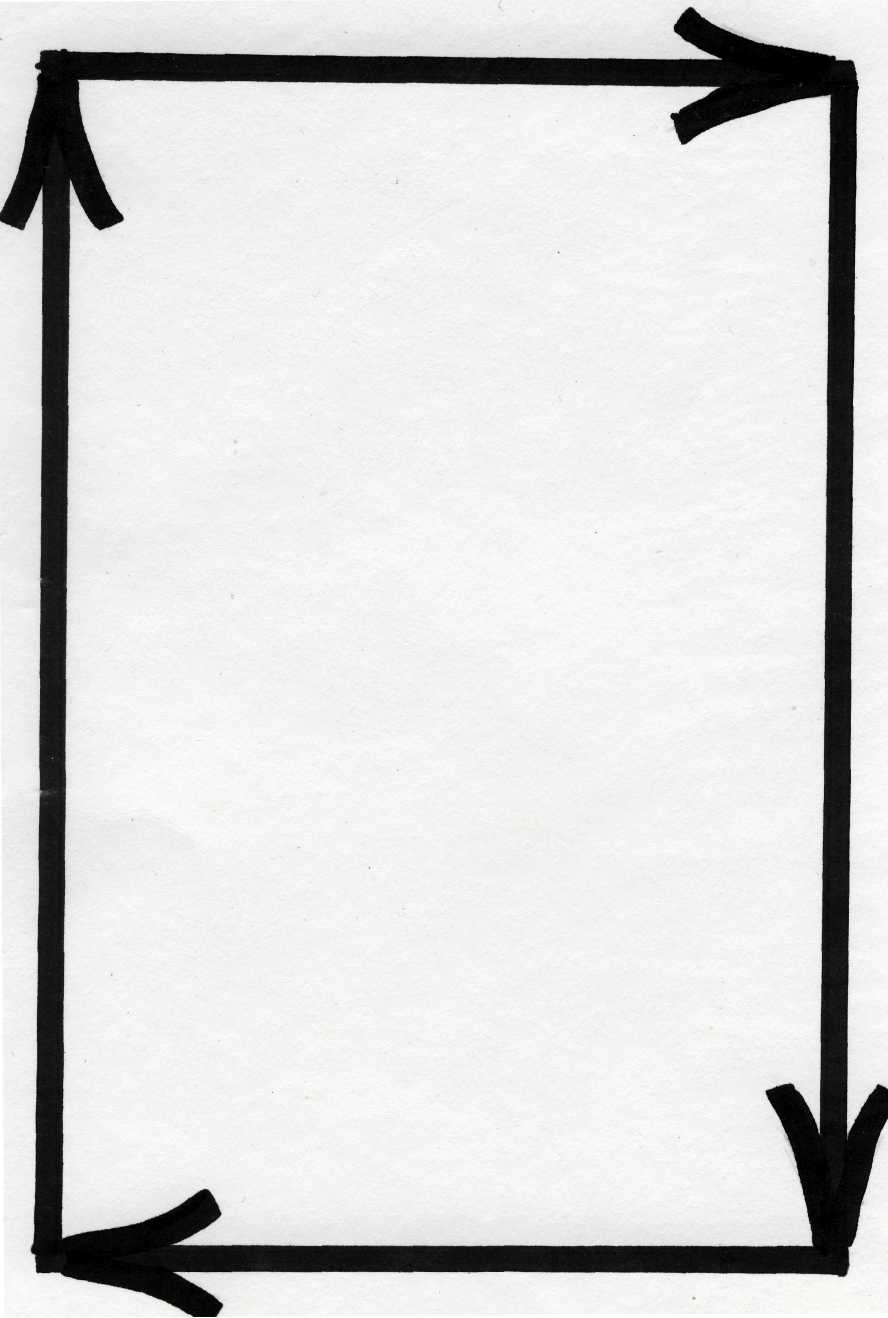 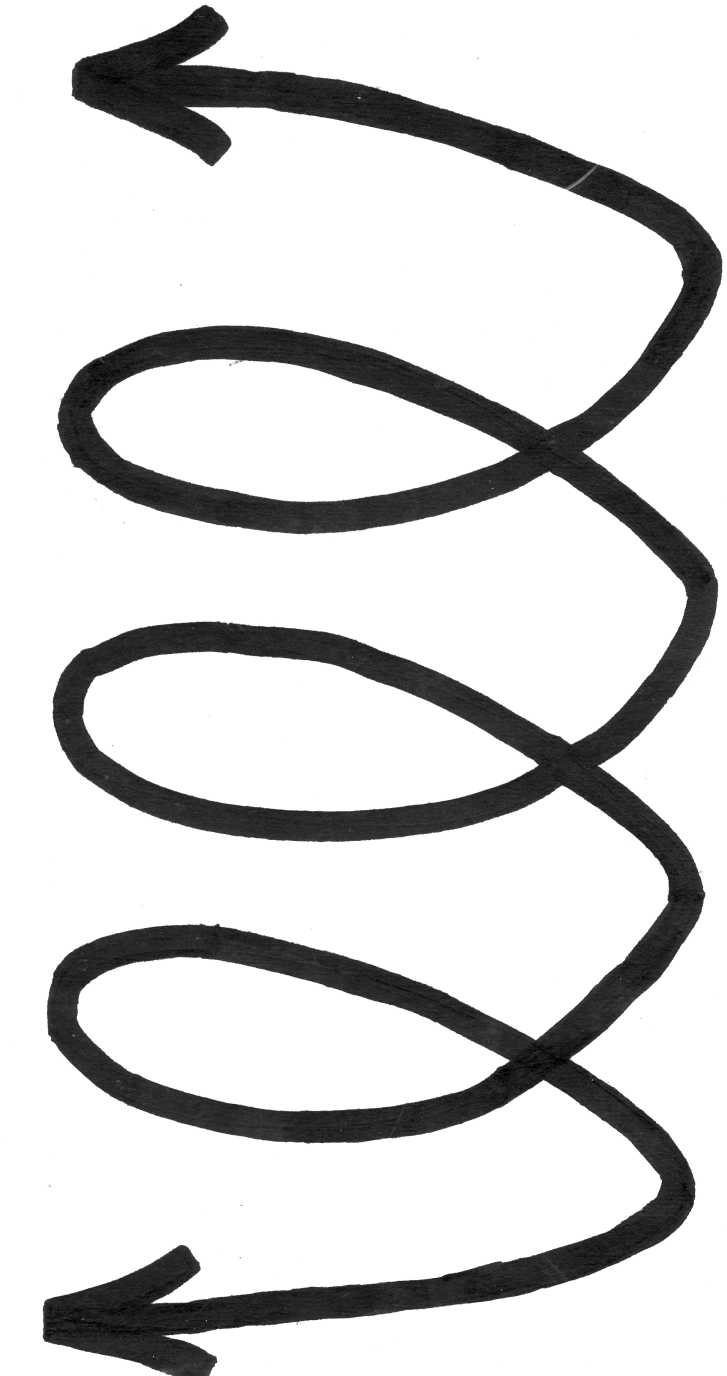 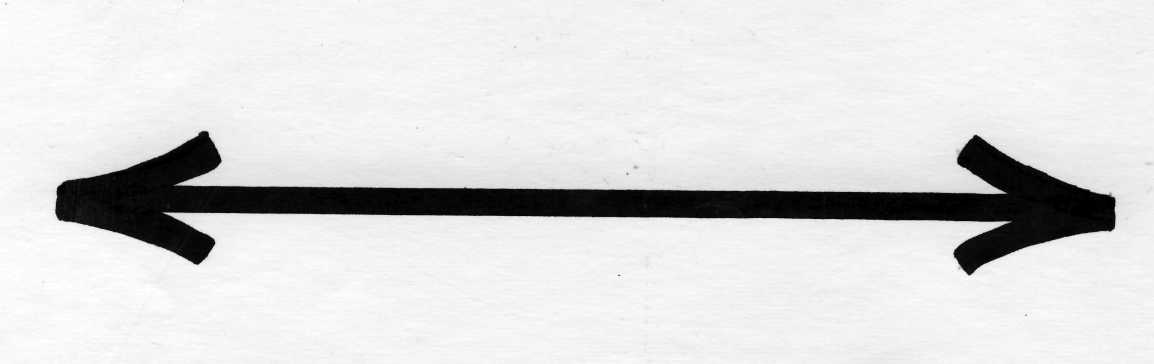 ТРЕНИРОВОЧНЫЕ УПРАЖНЕНИЯ
Задание
К данным словосочетаниям подберите синонимы с указанным значением. Обозначьте в них приставки и условия выбора З – С.
1. Тихая погода, полное отсутствие ветра.
2. Не имеющий жалости, душевной теплоты, жестокий.
3. Тревожное состояние, волнение.
4. Сообщение о чем-либо.
5. Не испытывающий страха, смелый.
ПРОВЕРЬТЕ СЕБЯ!
1. Безветрие
2. Бездушный/безжалостный
4. Беспокойство
5. Извещение
6. Бесстрашный
Запишите пословицы, вставляя буквы -З или -С. Устно подумайте над значением пословиц.
Ласковым словом и камень ра?топишь.
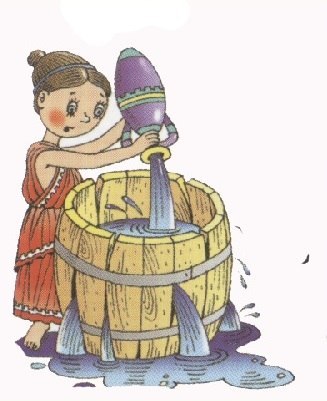 Бе?порядочный человек не проживет в добре век.
Бе?донную бочку водой не наполнишь.
Проверьте себя!
Ласковым словом и камень раСтопишь. (глухой Т)
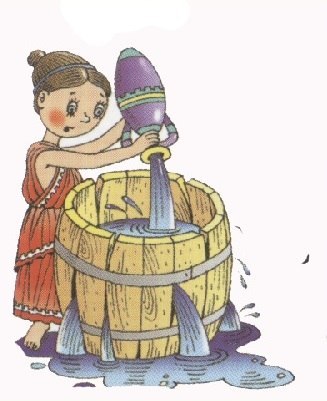 БеСпорядочный человек не проживет в добре век. (глухой П)
БеЗдонную бочку водой не наполнишь. (Звонкий Д)
Творческое задание
Вместо точек вставьте подходящие по смыслу слова. Обозначьте орфограмму. Смотрите слова для справок.
Корабль плыл по … океану. Группа туристов с трудом … на крутой холм. На небе … звезды. После длительной болезни Петя выглядел … Неожиданно … выстрел из орудия.
Слова для справок:
Ра…дался, в…спыхнули, и…нуренным, бе…крайнему, в…карабкалась
ПРОВЕРЬТЕ СЕБЯ!
Корабль плыл по беСкрайнему океану. Группа туристов с трудом вСкарабкалась на крутой холм. На небе вСпыхнули звезды. После длительной болезни Петя выглядел иЗнуренным. Неожиданно раЗдался выстрел из орудия.
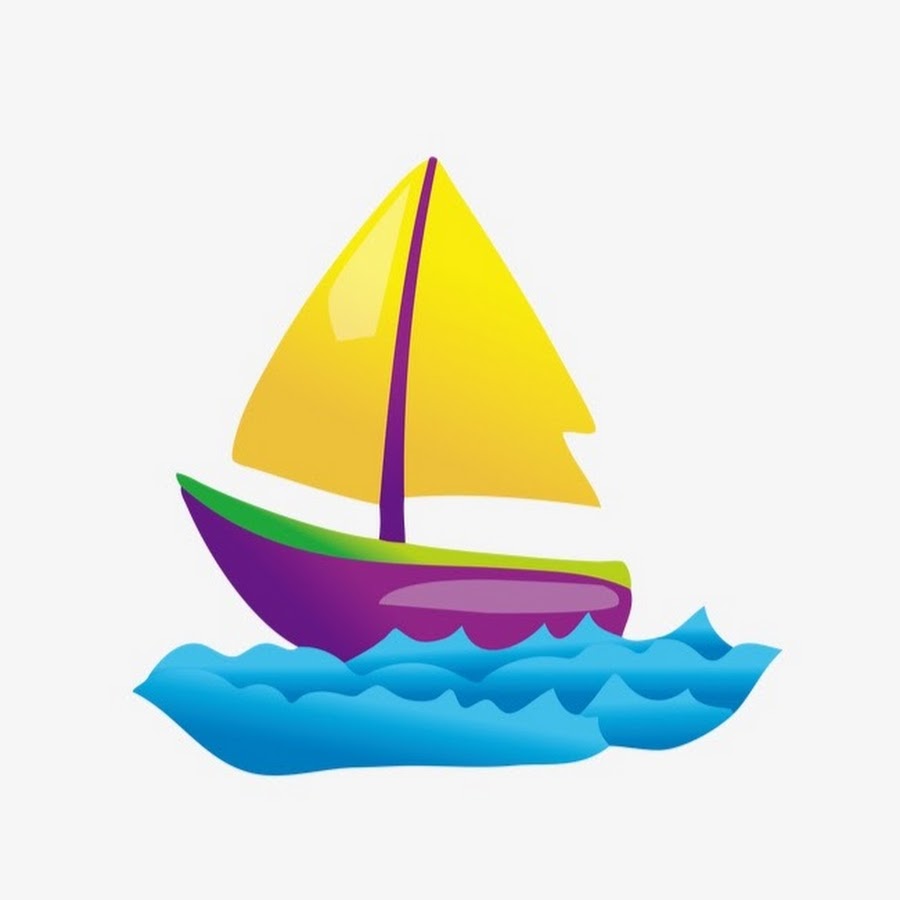 Повторим!
Часто на стыке приставки и корня возникает удвоенная согласная СС или ЗЗ. Замените слова на прилагательные и найдите такие случаи:
пассажир без билета   - 
жидкость  без  цвета   - 
плач    без    звука       - 
движение без шума    - 
решение  без  спора    - 
ребенок  без  забот     - 
звезды   без   счета     - 
аллея    без   людей     - 
проезд  без  оплаты    -
беЗбилетный
беСцветная
беЗЗвучный
беСшумное
беССпорное
беЗЗаботный
беССчетные
беЗлюдная
беСплатный
Домашнее задание
Рассмотрите, как обозначать орфограмму на стр. 179 учебника «Практика».
Выполните упражнение №630. Не забудьте обозначить орфограмму!
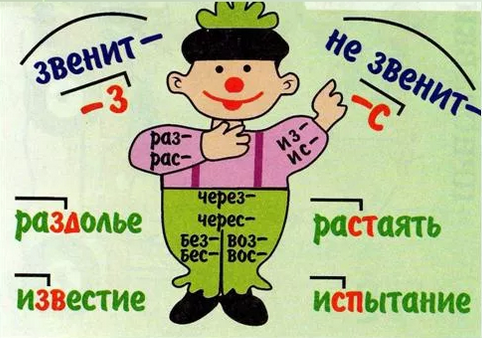